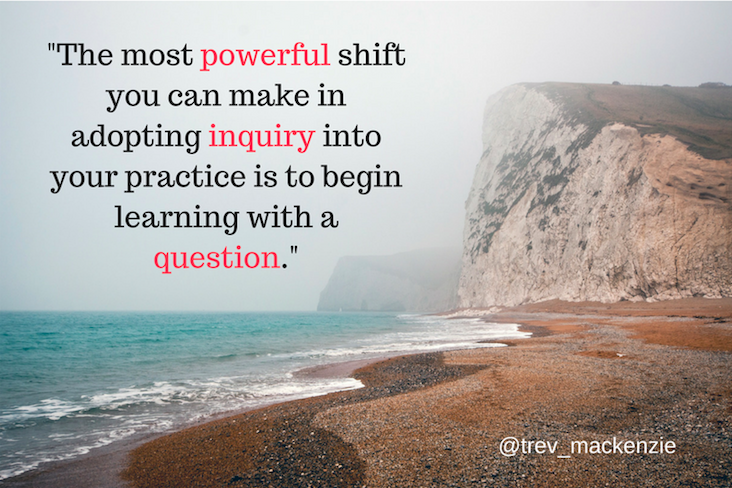 Asking Essential QuestionsActivity





How to turn your topic into a question
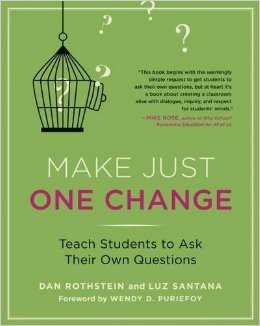 The Right Question Technique  by Dan Rothstein &
Luz Santana
Essential Question Process
Choose a question focus 
Produce questions
Look at closed vs open-ended questions
Flip questions
Prioritize questions
Select your essential question
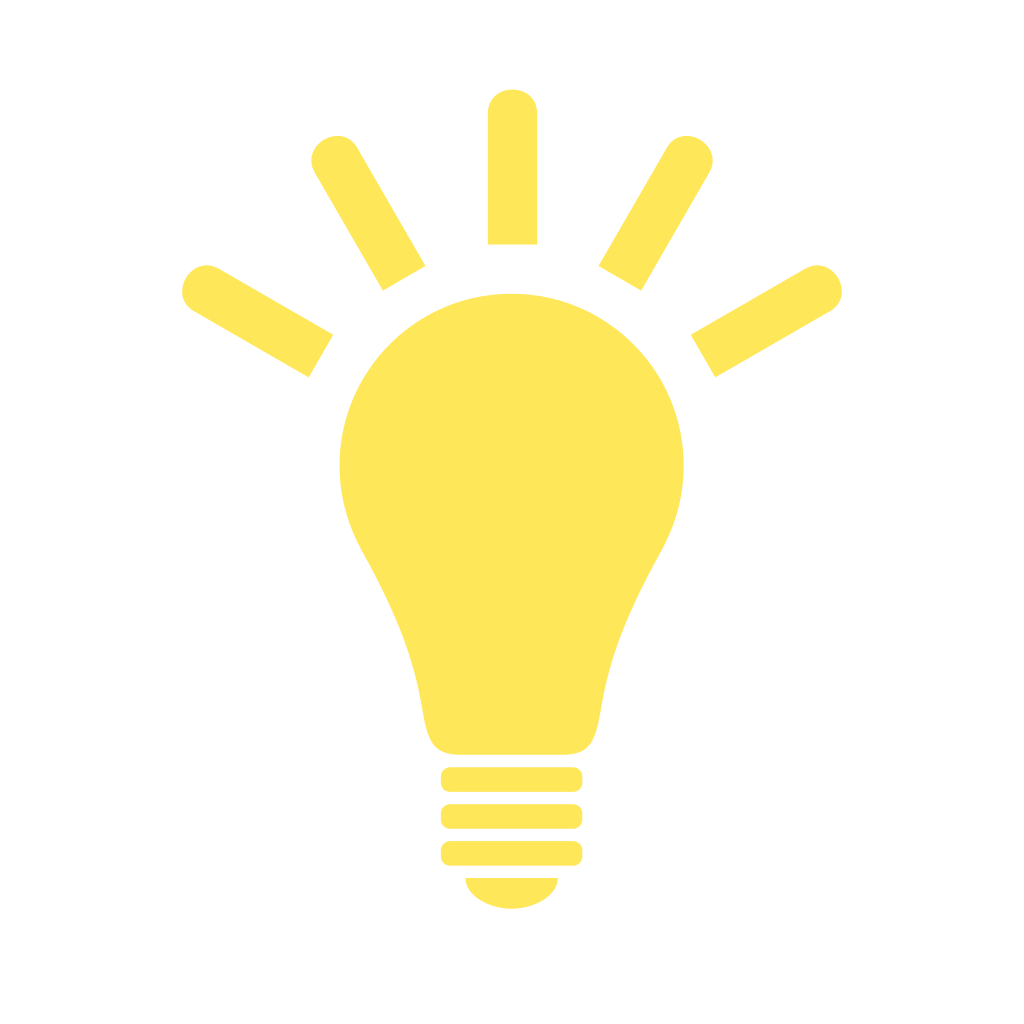 Step 1: Choose your Question Focus
-With your partner, pick a topic from one of your subject areas that you are currently learning in. 
For example: The solar system is part of the Milky Way, which is one of billions of galaxies. (Grade 9 Science)
Another example: The  Pythagorean Theorem is used to establish the lengths of sides of triangles.
2 minutes to choose your focus
Step 2: Ask and Share Questions
-Ask and list as many questions as possible about your focus area.
Ex. What is a galaxy?  How can we measure a galaxy?   -List questions as they were posed, don’t stop to judge, edit or revise questions!-Flip any statements into questions
5 minutes to gather questions
Step 3: Closed vs Open Questions
Open-Ended vs.Closed-Ended Questions
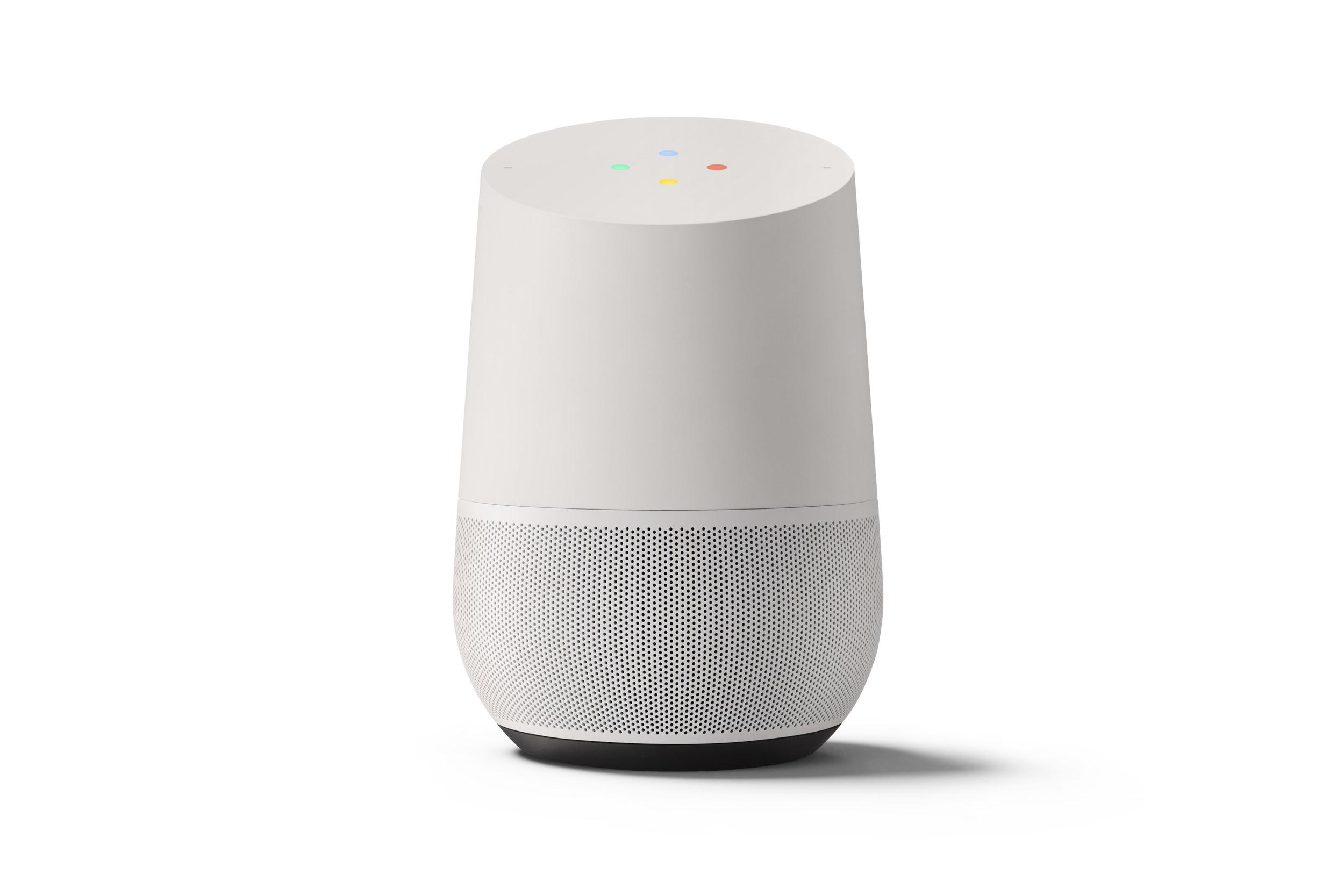 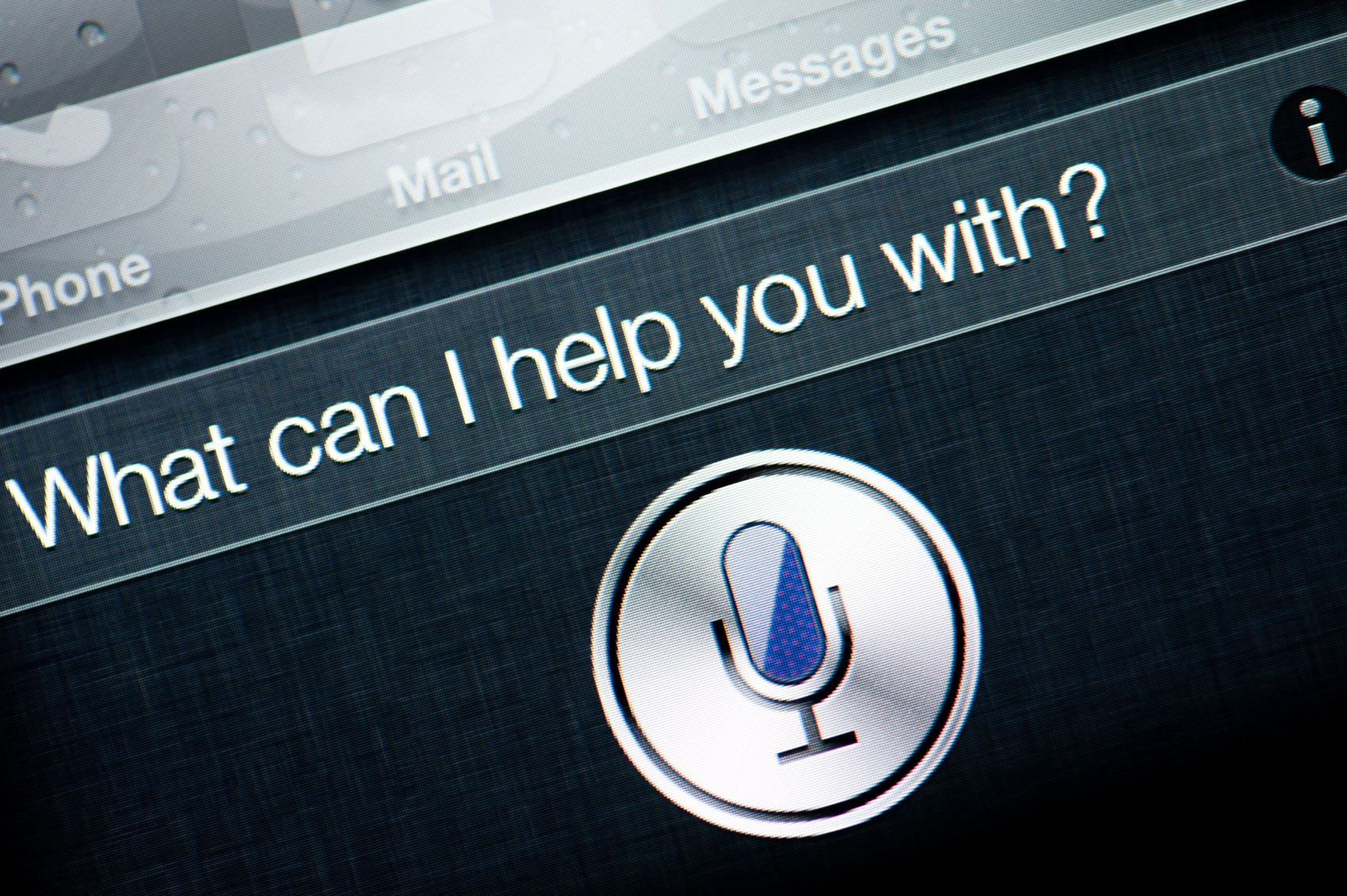 Open-Ended Questions: Encourages more explanation and deeper thinking. Which one, what if, how, should, why.  Ex: Who was impacted most negatively when BC joined confederation?
Close-Ended Questions: Can be answered with a yes or no, or a simple one word response.  Ex: When did BC join confederation?
3 minutes to
categorize questions
Step 4: Flip Questions
Open-Ended toClosed-Ended
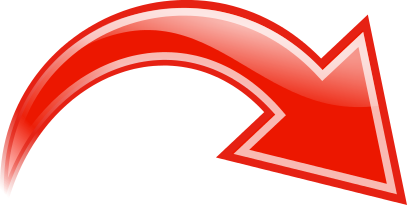 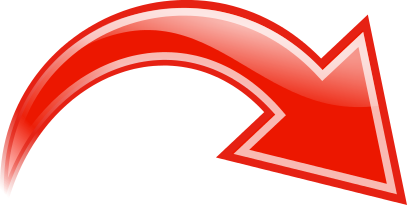 5 minutes to
flip questions
Step 5: Prioritize Questions
Which questions will lead you towards deep learning and critical thinking?
3 minutes to prioritize questions
Step 6: Select your essential question
Reflect
Reflection:
Going through this process will help you discover an area of specific interest that you can then “dive into”.
The goal is for you to come up with a question that is MEANINGFUL for your interests.
 How does the idea of coming up with your own questions to answer make you feel?
Here is the question that I came up with using this process for our story telling unit:
How can the perspective a story is told in change the interpretation of that same story?
With your partner, discuss ways you could try to answer the question.